Figure 2. Circle plot showing the comparison of eight Brucella genomes relative to a user-defined reference genome. The ...
Nucleic Acids Res, Volume 42, Issue D1, 1 January 2014, Pages D206–D214, https://doi.org/10.1093/nar/gkt1226
The content of this slide may be subject to copyright: please see the slide notes for details.
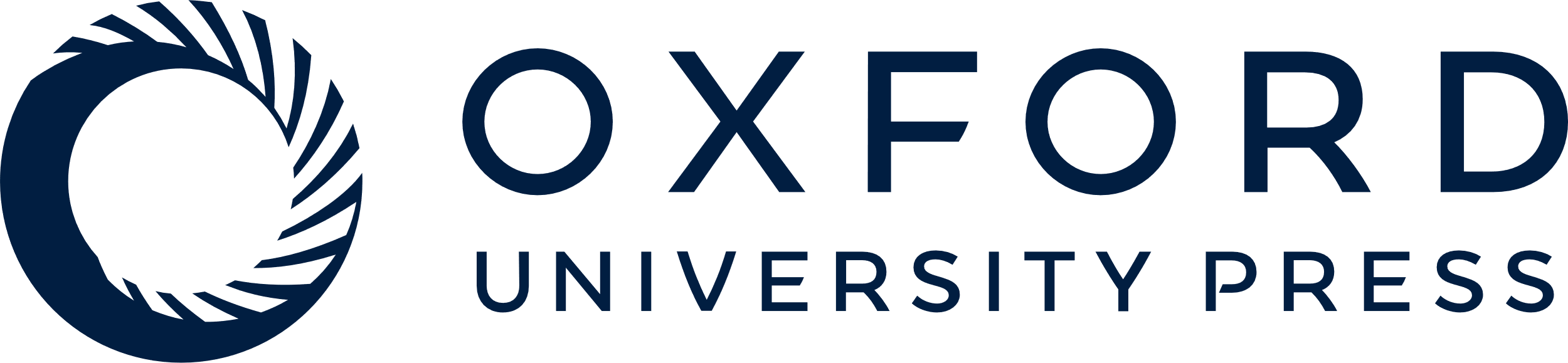 [Speaker Notes: Figure 2. Circle plot showing the comparison of eight Brucella genomes relative to a user-defined reference genome. The zoomed regions highlight insertions/deletions (colored versus white) and changes in conservation relative to the reference genome (going from blue representing the highest protein sequence similarity to red representing the lowest).


Unless provided in the caption above, the following copyright applies to the content of this slide: © The Author(s) 2013. Published by Oxford University Press.This is an Open Access article distributed under the terms of the Creative Commons Attribution License (http://creativecommons.org/licenses/by/3.0/), which permits unrestricted reuse, distribution, and reproduction in any medium, provided the original work is properly cited.]